VUI MỪNG CHÀO ĐÓN CÁC EM ĐẾN VỚI BÀI HỌC MỚI
NỘI DUNG BÀI HỌC
02
01
Quan sát và ghi lại kết quả quan sát cây
Tóm tắt bài văn Cây si theo bố cục 3 phần
HOẠT ĐỘNG 1
TÓM TẮT BÀI VĂN CÂY SI THEO BỐ CỤC 3 PHẦN
Đọc thầm lại bài văn Cây si (SGK trang 36) và tự tóm tắt bài văn theo nội dung bảng in trong SGK.
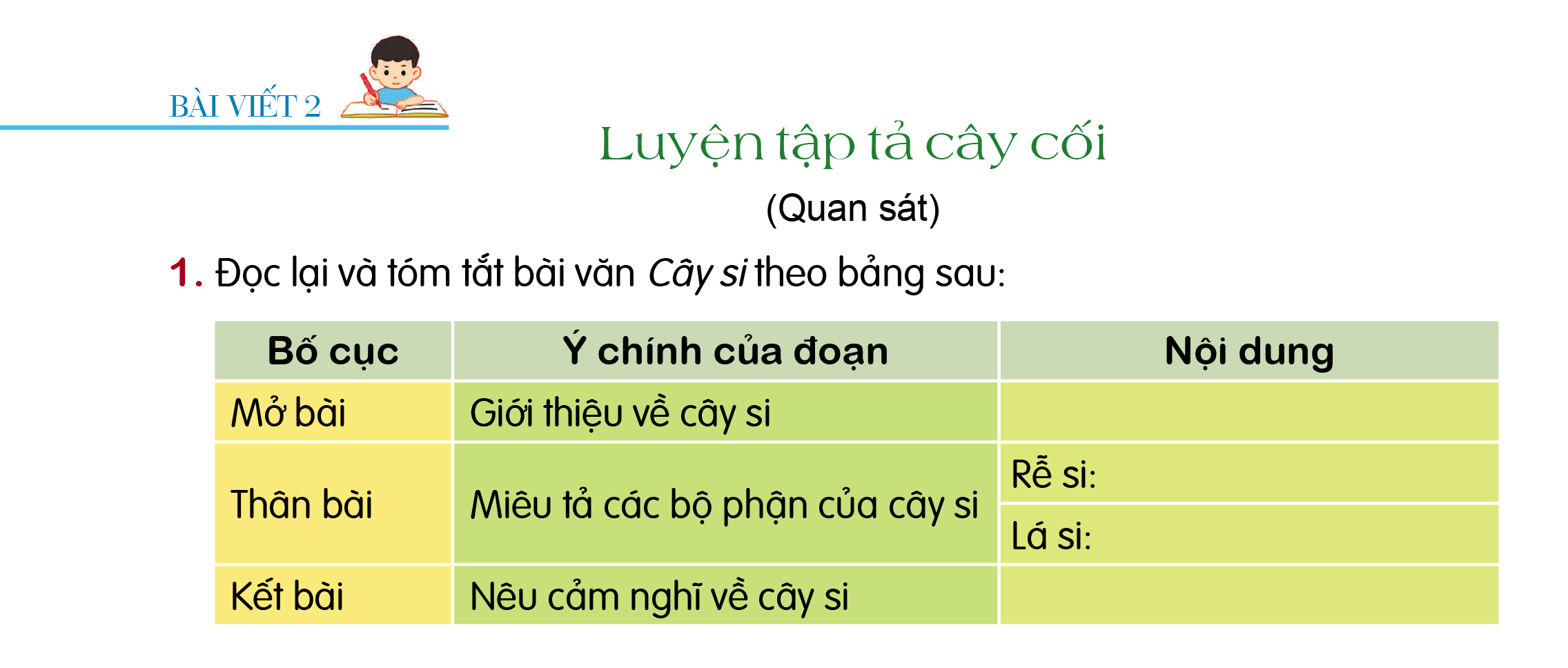 Hãy thảo luận nhóm đôi, trao đổi, đối chiếu bài làm của mình với bạn. 
Sau đó, em hãy viết nội dung tóm tắt lên bảng.
ĐÁP ÁN
HOẠT ĐỘNG 2
QUAN SÁT VÀ GHI LẠI KẾT QUẢ QUAN SÁT CÂY
Quan sát và ghi lại kết quả quan sát một loài cây mà em yêu thích.
Em định tả cây gì?
Địa điểm
Một số loại cây
Em quan sát những gì?
Quan sát hình dáng của cây (to hay nhỏ, cao hay thấp, vươn thẳng hay xoè rộng,…).
Quan sát các bộ phận của cây (gốc cây, thân cây, lá cây, hoa, quả,…).
Em quan sát bằng những cách nào?
Quan sát bằng mắt, bằng tay, bằng tai, bằng mũi (nếu quan sát cây cối trong thực tế).
Quan sát bằng mắt (nếu xem tranh/ ảnh về cây).
VD: Tớ nhìn thấy hoa có màu đỏ và màu trắng. Tớ sờ cánh hoa thấy mịn như nhung. Tớ ngửi thấy mùi hoa thơm thoang thoảng. Tớ nghe thấy tiếng lá cây reo xào xạc trong gió
Em hãy ghi lại vắn tắt kết quả quan sát cây vào vở nháp (có thể ghi dưới dạng sơ đồ tư duy).
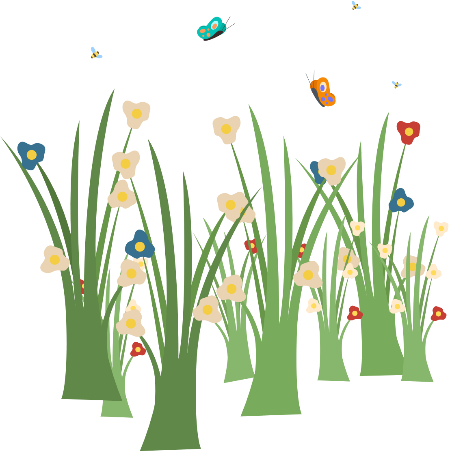 Em hãy trao đổi với bạn cùng nhóm đôi về kết quả quan sát của mình.